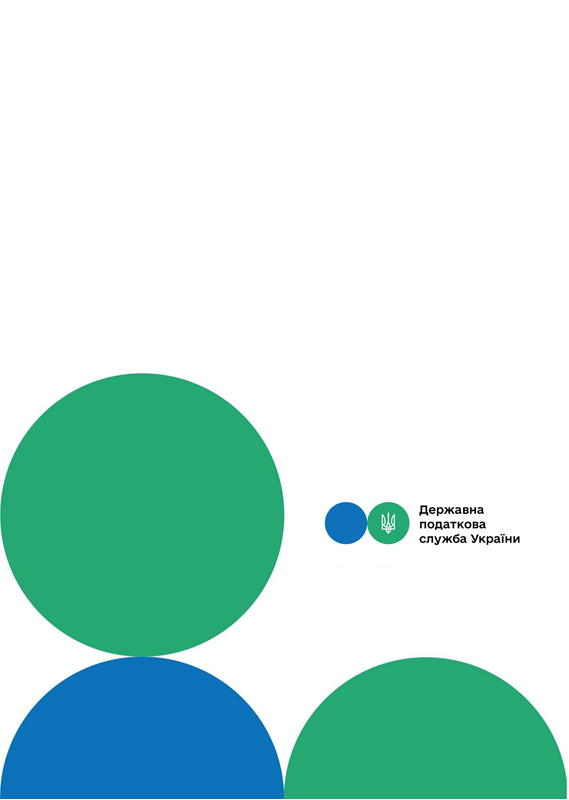 Головне управління ДПС у м. Києві
Друзі, підписуйтеся на офіційні сторінки Державної податкової служби України у соціальних мережах, де ви зможете переглянути новини, актуальні роз'яснення податкових новацій, а також інфографіки, коментарі керівництва, фахівців служби! Буде корисно та цікаво!
Спілкуйтеся з податковою службою дистанційно за допомогою сервісу  «InfoTAX»:
Як зареєструвати ПРРО в 4 кроки
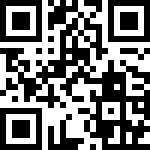 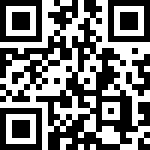 канал ДПС «Telegram»
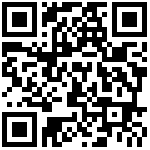 сторінка на «Youtube» каналі ДПС
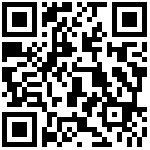 сторінка ДПС на «Facеbook»
Офіційний веб-портал  Державної податкової  служби України: tax.gov.ua
Інформаційно-довідковий департамент ДПС: 0-800-501-007
Серпень 2023
3
тРАВ
Крок 1. В першу чергу необхідно отримати кваліфікований електронний підпис (КЕП) у будь-якого Кваліфікованого надавача електронних довірчих послуг (КНДЕП ІДД ДПС України видає безкоштовно). 
 	Крок 2. Завантажити та встановити з веб-порталу ДПС України програмне забезпечення на будь-який зручний пристрій, який є в наявності. ПРРО від ДПС можна інстальовувати на різні операційні системи:Windows, Android,iOS або працювати через web-версію. Завантажити тут: https://tax.gov.ua/baneryi/programni-rro
 	Крок 3. Подати через Електронний кабінет заяви для реєстрації господарського об'єкту, ПРРО та касирів:
для реєстрації господарського об'єкту в приватній частині кабінету потрібно створити та заповнити електронний документ Повідомлення про об’єкти оподаткування або об’єкти, пов’язані з оподаткуванням або через які провадиться діяльність (форма № 20-ОПП, код форми J/F1312005);
для реєстрації ПРРО потрібно заповнити Заяву про реєстрацію програмного реєстратора розрахункових
операцій (форма № 1-ПРРО, код форми J/F1316605);
для реєстрації касира треба подати Повідомлення про надання інформації щодо кваліфікованого сертифіката відкритого ключа (для повідомлень щодо сертифікатів відкритих ключів, які застосовуються в ПРРО) (форма 5-ПРРО, код форми J/F1391802). 
	Вхід в ПРРО здійснюється за допомогою ключа касира/старшого касира щодо якого суб’єкт господарювання подав Повідомлення за формою 5-ПРРО (J/F1391802) та сертифікату відкритого ключа. Ключ та сертифікат потрібно помістити в одну папку на пристрій з якого буде здійснюватись робота з ПРРО. 
	Крок 4. Ввести товари в ПРРО. Усі чеки фіскалізуються безпосередньо на сервері ДПС. 
	Детально ознайомитись з процедурою реєстрацією ПРРО можна за посиланням: https://tax.gov.ua/baneryi/programni-rro/kerivnitstvo-koristuvacha
1
2